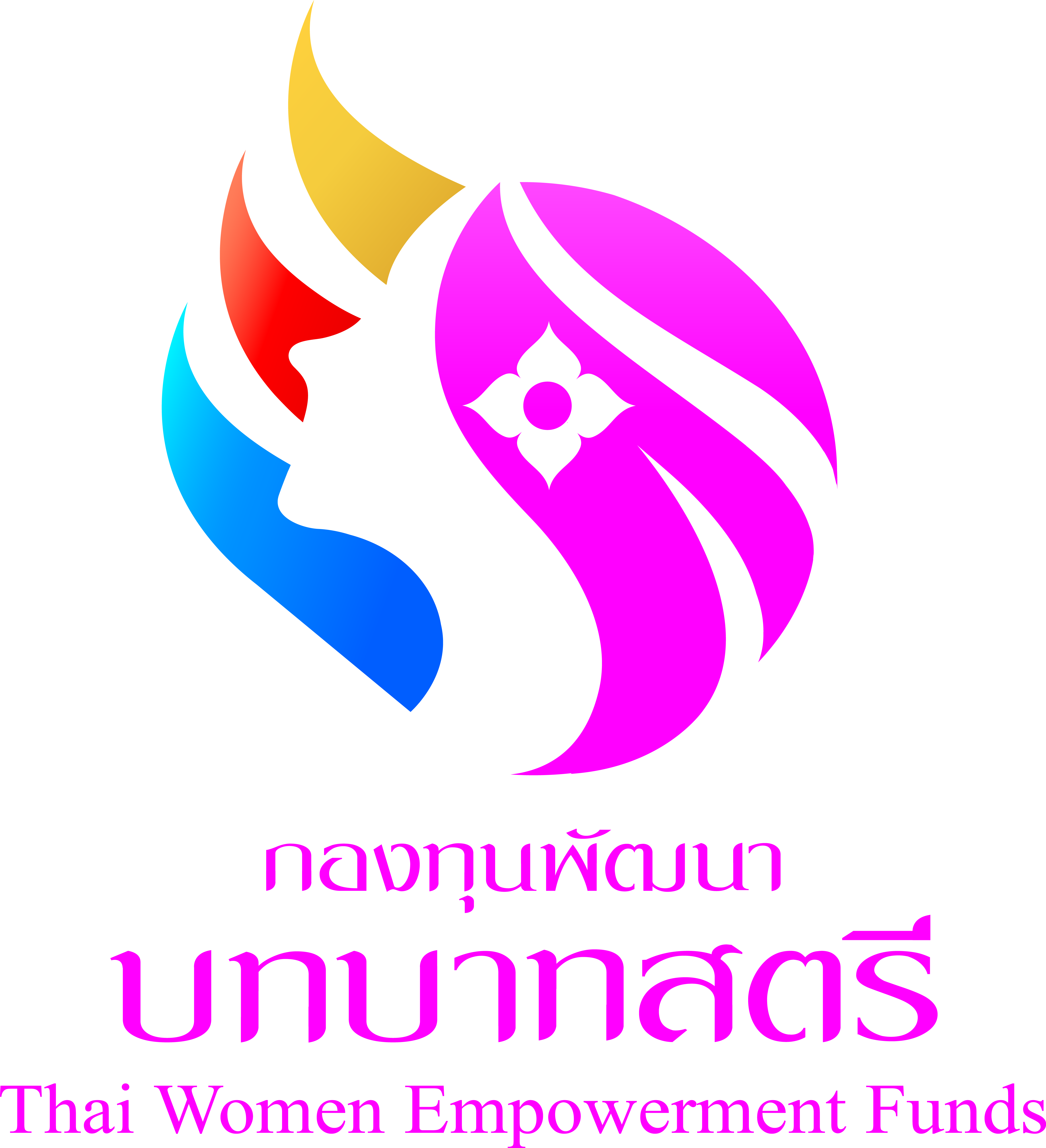 กรอบการประเมินผลการบริหารจัดการกองทุนพัฒนาบทบาทสตรีตามหลักธรรมาภิบาล
สำนักงานกองทุนพัฒนาบทบาทสตรี  กรมการพัฒนาชุมชน
หลักธรรมาภิบาล
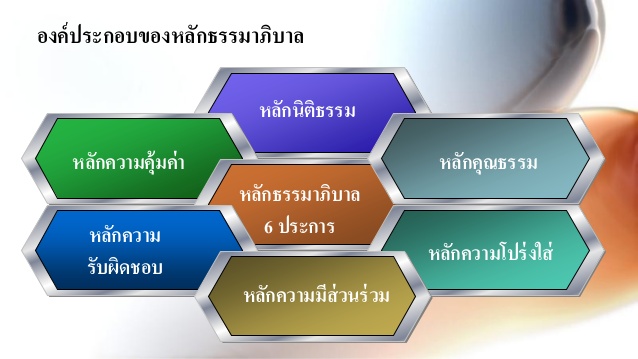 กรอบการประเมินผลการบริหารจัดการกองทุนพัฒนาบทบาทสตรีตามหลักธรรมาภิบาล
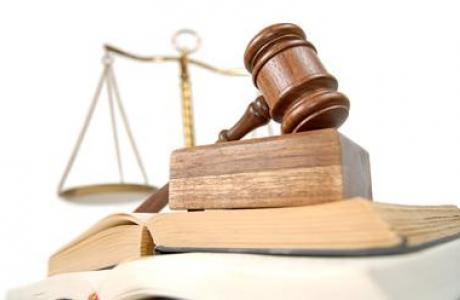 กรอบการประเมินผลการบริหารจัดการกองทุนพัฒนาบทบาทสตรีตามหลักธรรมาภิบาล
กรอบการประเมินผลการบริหารจัดการกองทุนพัฒนาบทบาทสตรีตามหลักธรรมาภิบาล
กรอบการประเมินผลการบริหารจัดการกองทุนพัฒนาบทบาทสตรีตามหลักธรรมาภิบาล
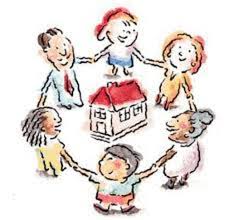 กรอบการประเมินผลการบริหารจัดการกองทุนพัฒนาบทบาทสตรีตามหลักธรรมาภิบาล
กรอบการประเมินผลการบริหารจัดการกองทุนพัฒนาบทบาทสตรีตามหลักธรรมาภิบาล
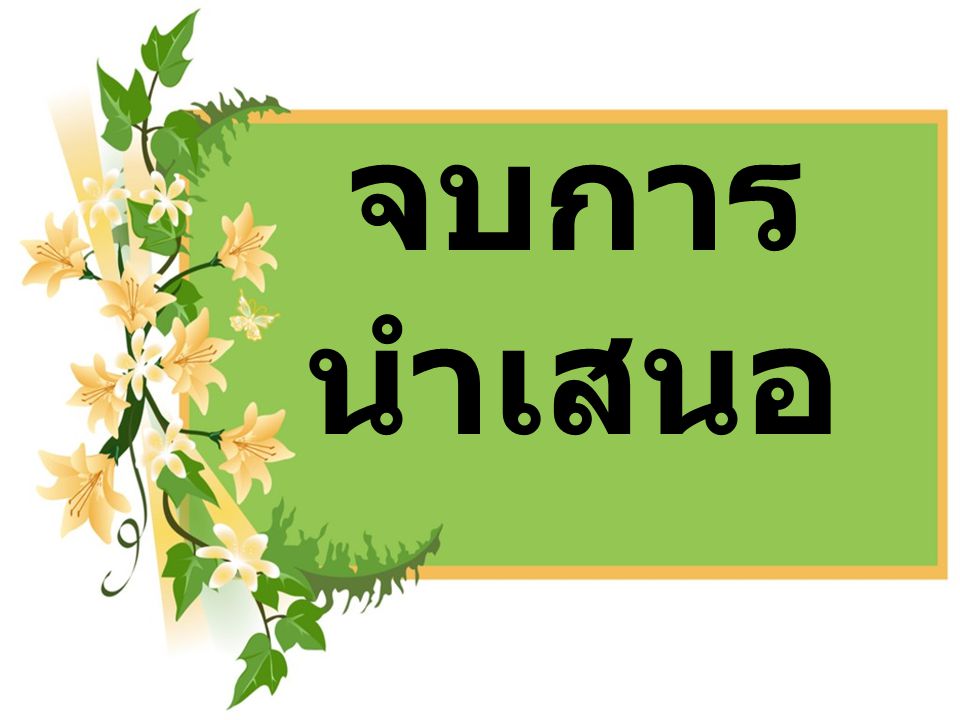